Controlling the CO adsorption on Pt clusters by dopant induced electronic structure modification
Piero Ferrari,[a] Luis M. Molina,[b] Vladimir E. Kaydashev,[a] Julio A. Alonso,[b] Peter Lievens,[a] and Ewald Janssens[a]
[a] Laboratory of Solid State Physics and Magnetism, KU Leuven, Belgium[b] Department of Theoretical, Atomic and Optical Physics, Universidad de Valladolid, Spain
BPS meeting 2016
Motivation
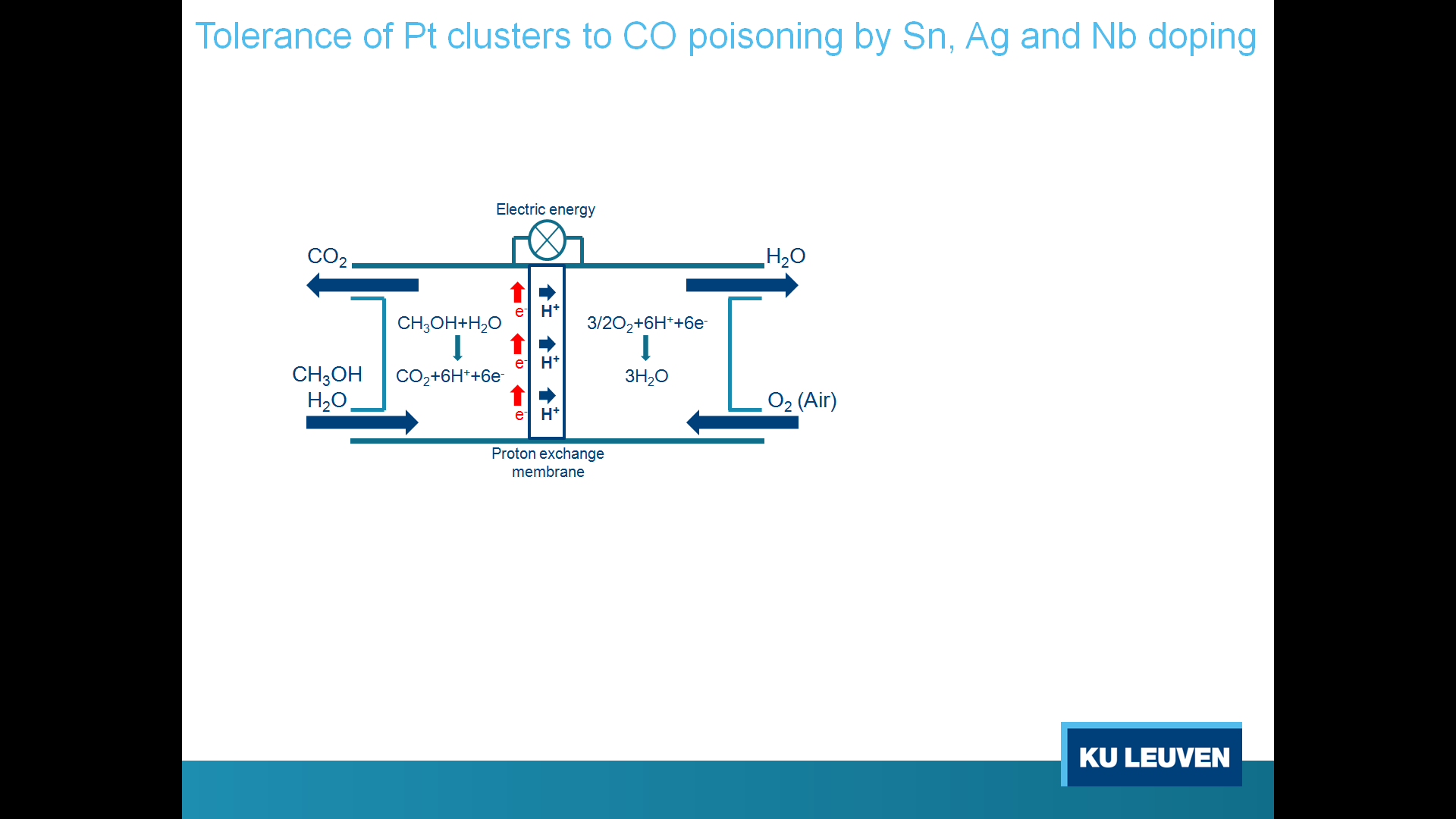 Direct Methanol Fuel Cell
DMFC performance
M. M. Kimberly, J. Ind. Eng. Chem. 2004, 10, 1063.
Pt particles widely used as reaction catalysts
Time
Problem: CO poisoning effect of Pt
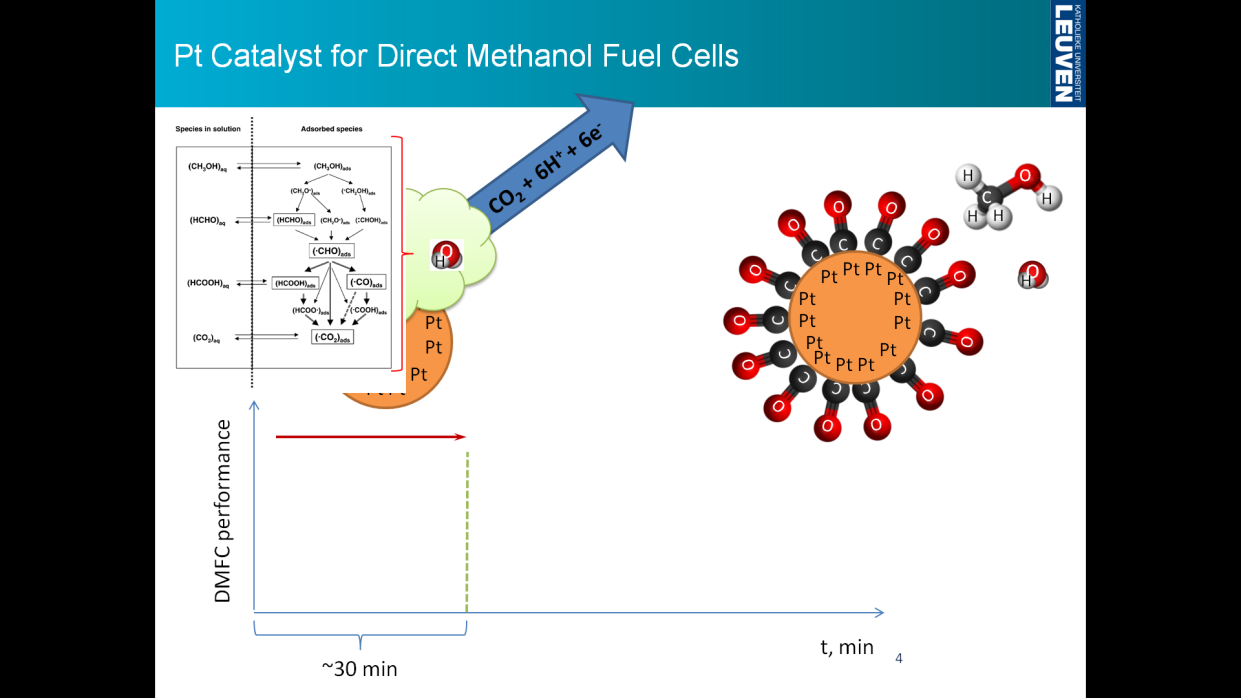 J. Baschuk, and X. Li, Int. J. Energy Res. 2001, 25, 695.
Solution:  Pt alloys, Pt–X (X = Sn, Ru, Mo, Nb, W, Ag, Ni)
S. Ehteshamia and S. Chan, Electrochim. Acta 2003, 93, 334.
?
Electronic effect
Bifunctional mechanism
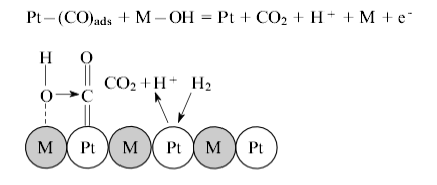 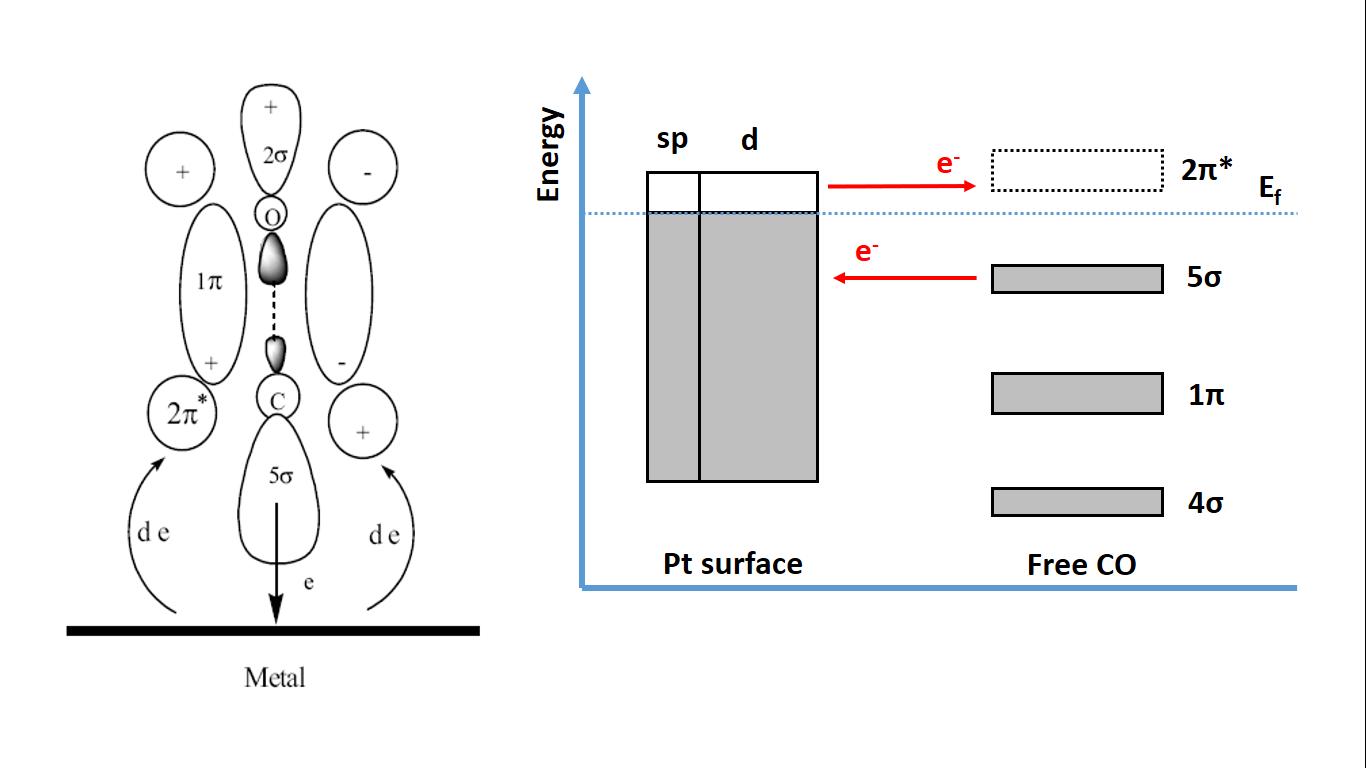 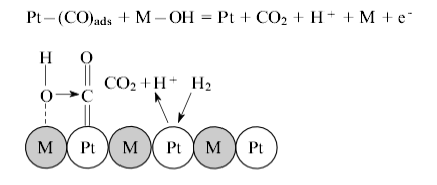 OH groups adsorbed on X interact with CO on Pt forming CO2 and H2
Alteration of the local Pt electronic structure upon alloying
Y. Ishikawa et al., Surf. Sci. 2002, 513, 98.
N. Dimakis et al., J. Phys. Chem. C 2009, 113, 18730
Experiment
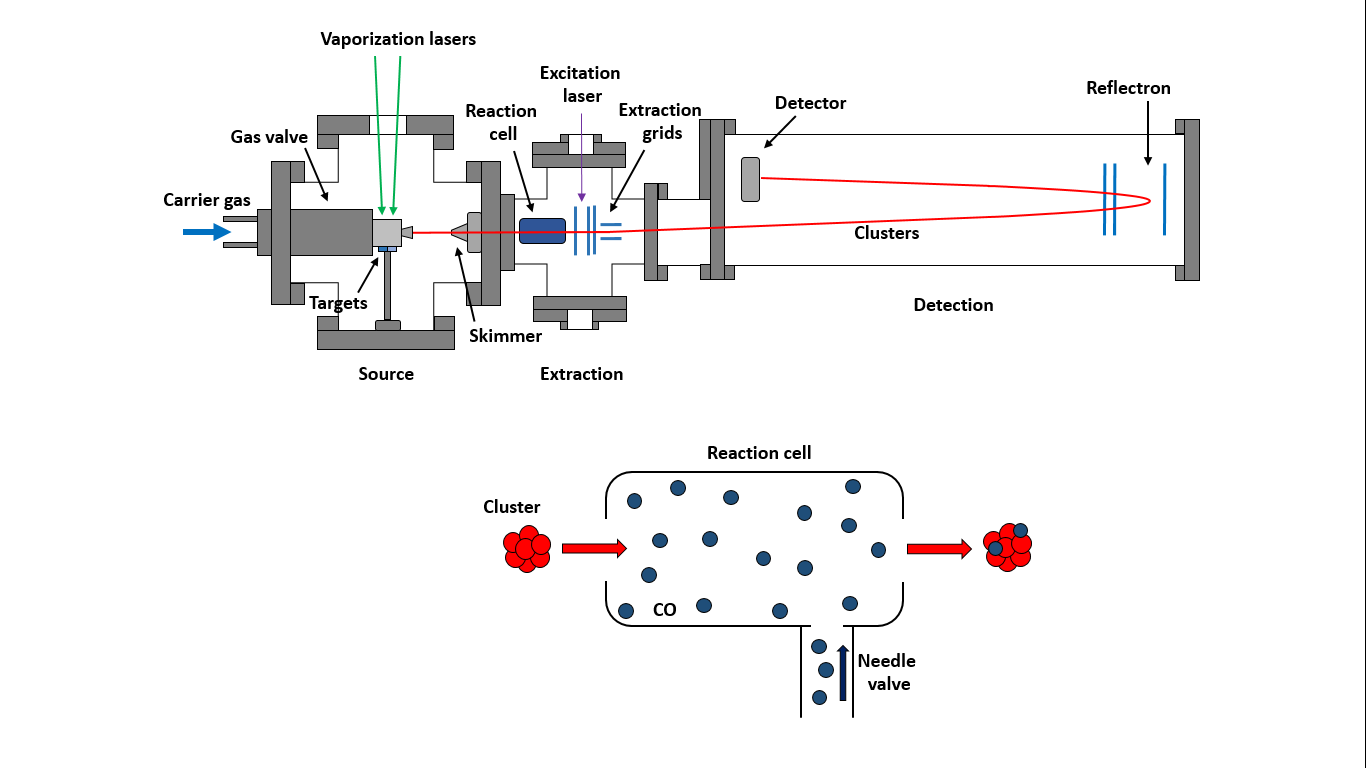 Reaction cell
Cluster
CO
Needle 
valve
No other functional groups present in UHV	  → Bifunctional mechanism excluded
Simultaneous measurements on bare and doped Pt clusters
 
Comparison of experimental results with DFT calculations
Clusters in the gas phase
Reaction kinetics
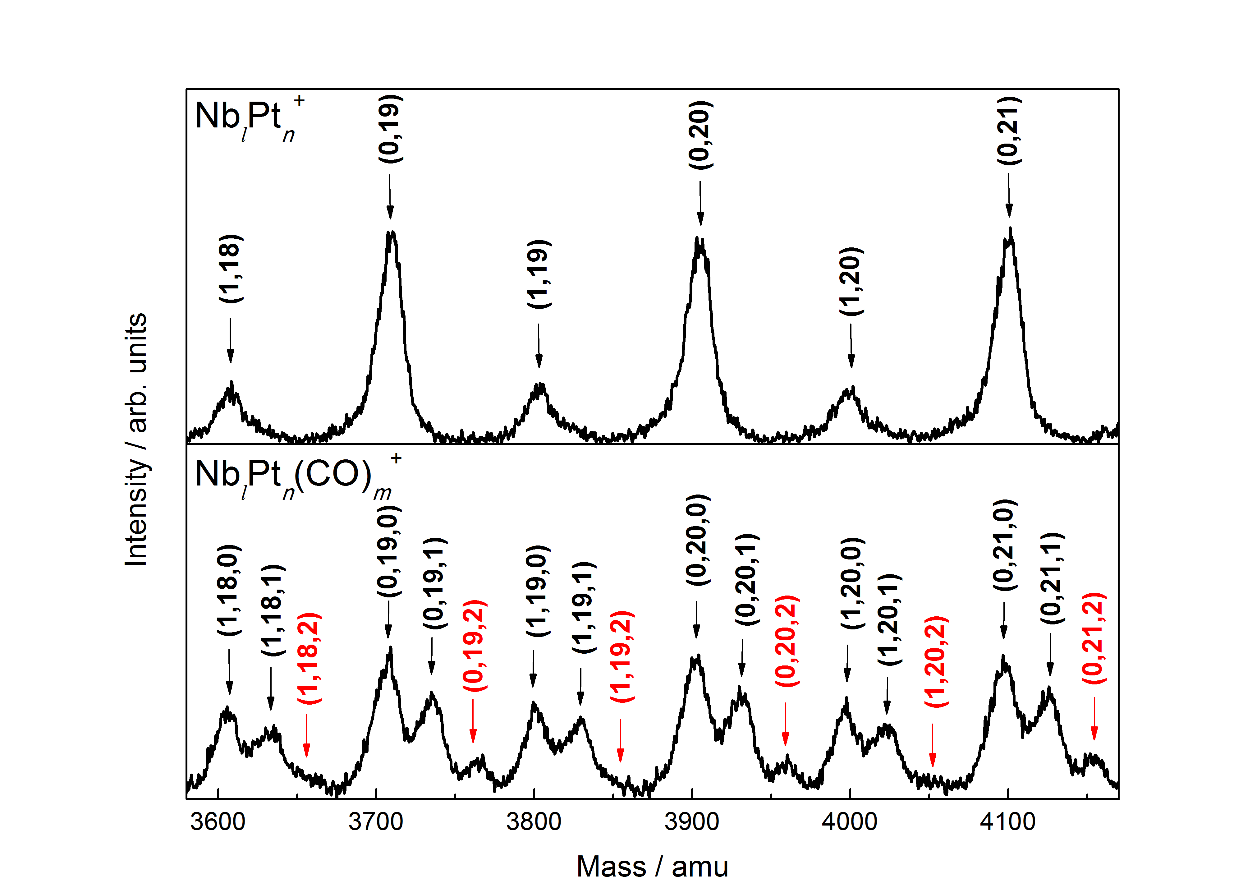 Mass spectra of NblPtn+ clusters
Lower intensity of (CO)2 complexes for NbPtn-1+ compared with Ptn+
Model
Inside reaction cell
Outside reaction cell
X = Nb, Mo, Sn, Ag
Reaction kinetics
Backward reaction coefficients
CO pressure dependence
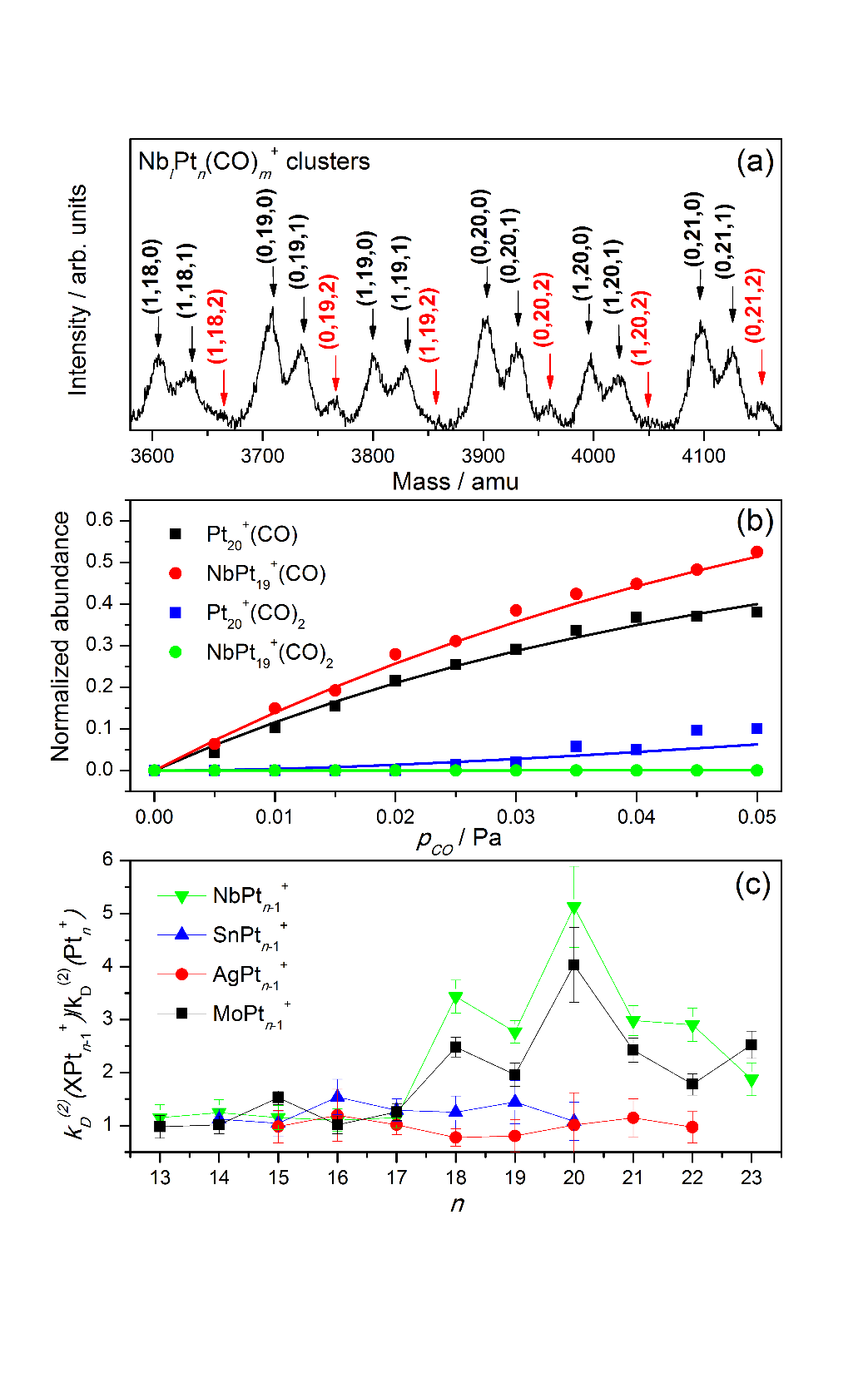 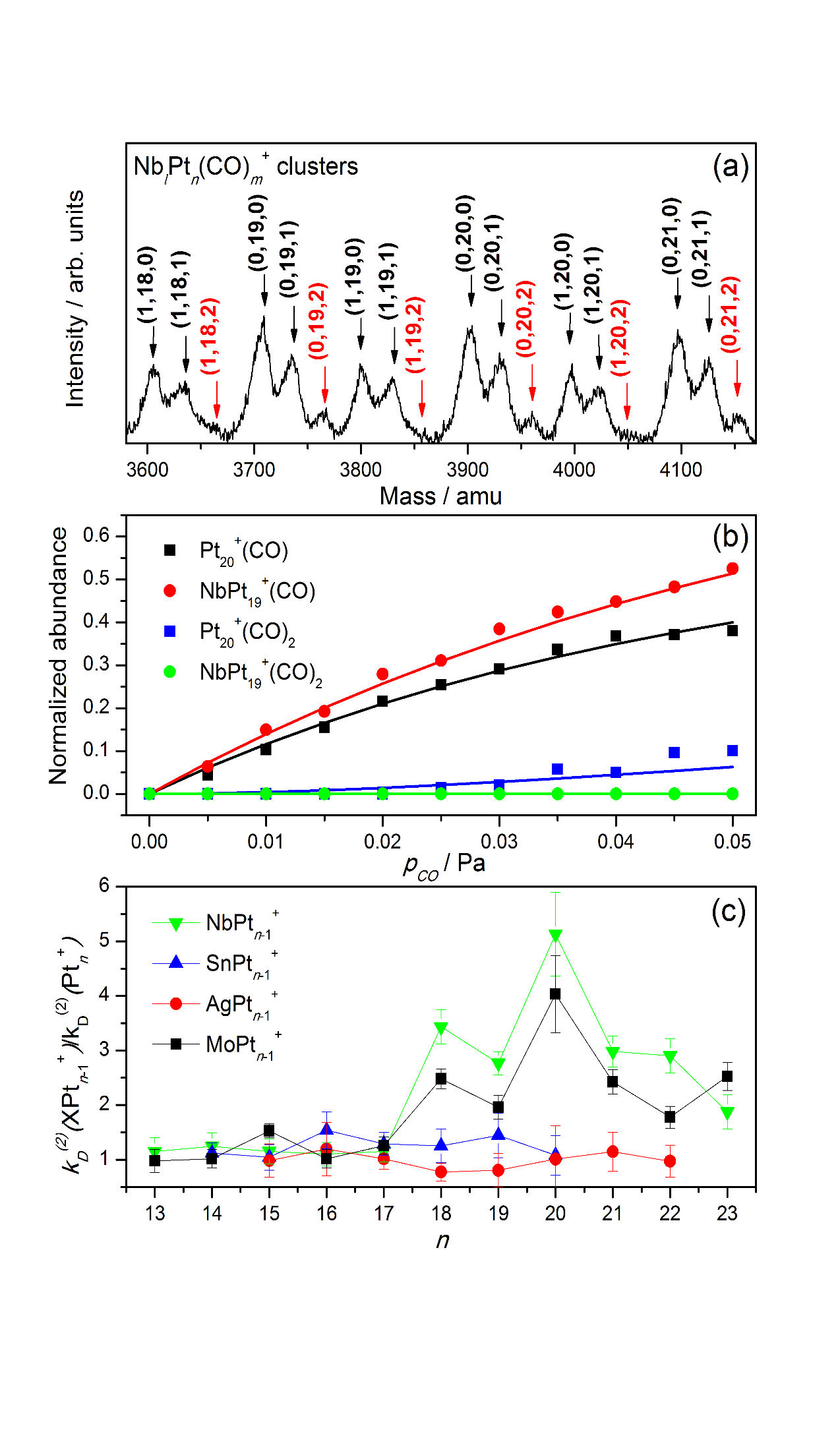 Mo or Nb doping leads to a strong increase in kD(2)
Experimental data fitted with the assumed reaction mechanism
kD(2)  is not significantly affected by Sn or Ag dopants
DFT simulations
Calculations with PAW method and PBE functional
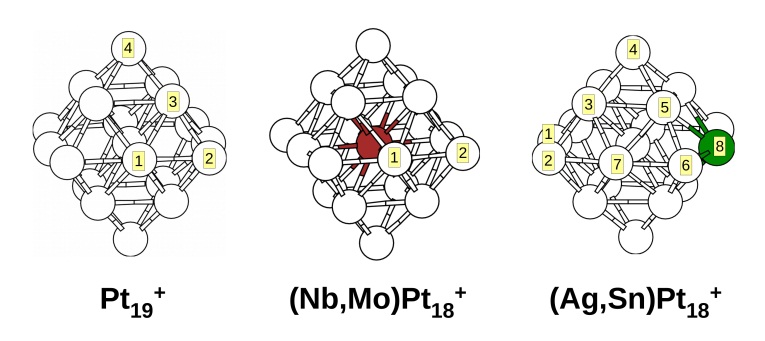 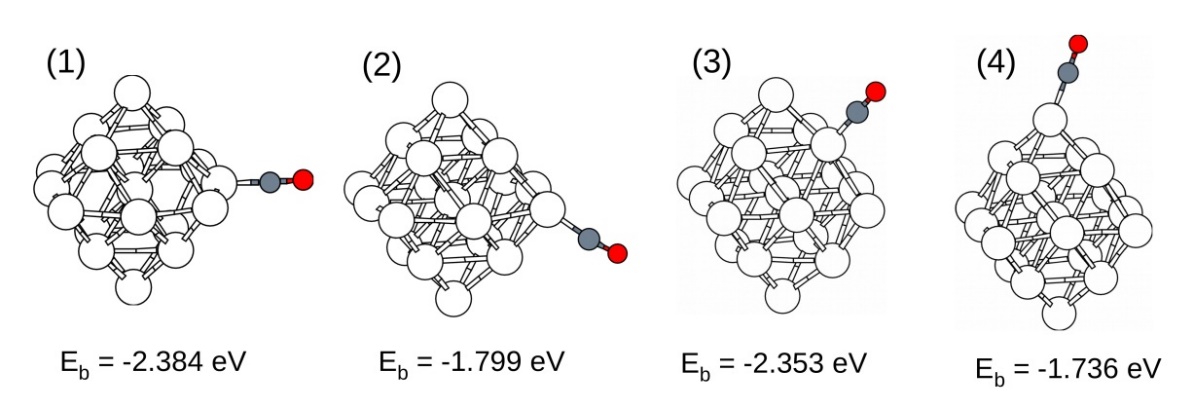 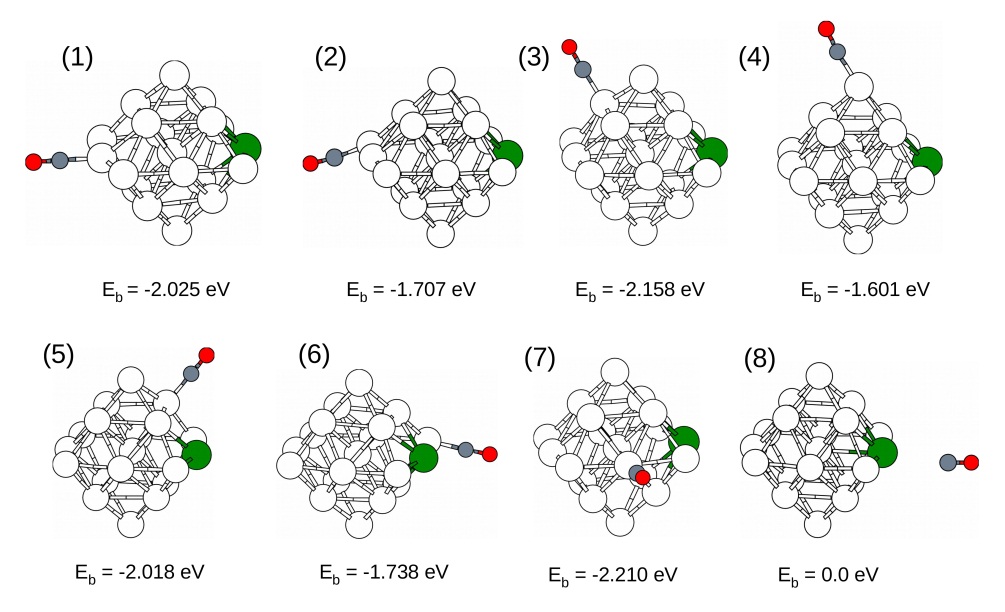 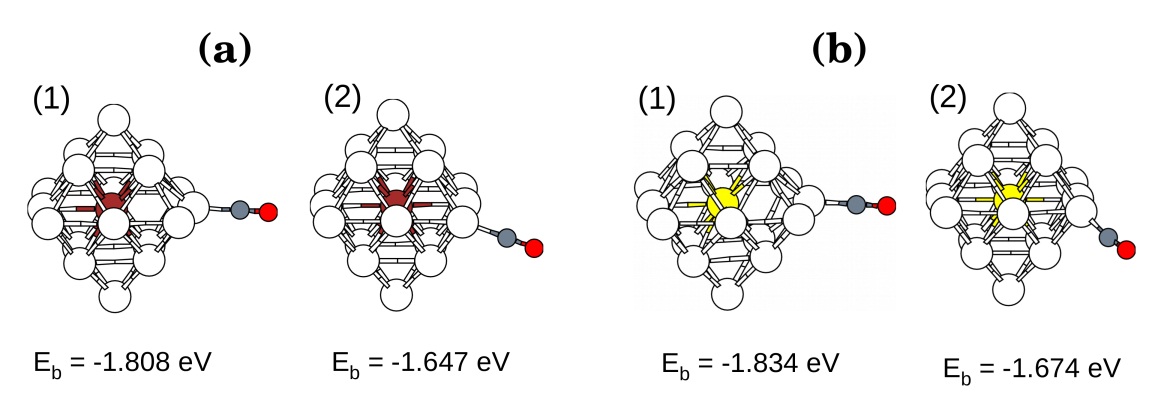 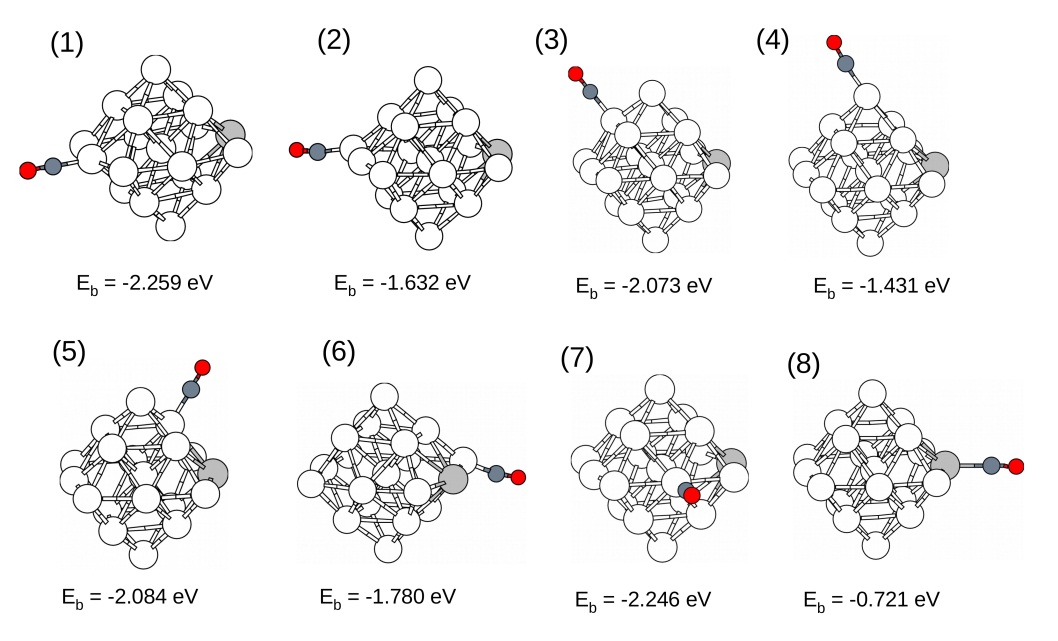 SnPt18+CO
AgPt18+CO
NbPt18+CO
Pt19+CO
MoPt18+CO
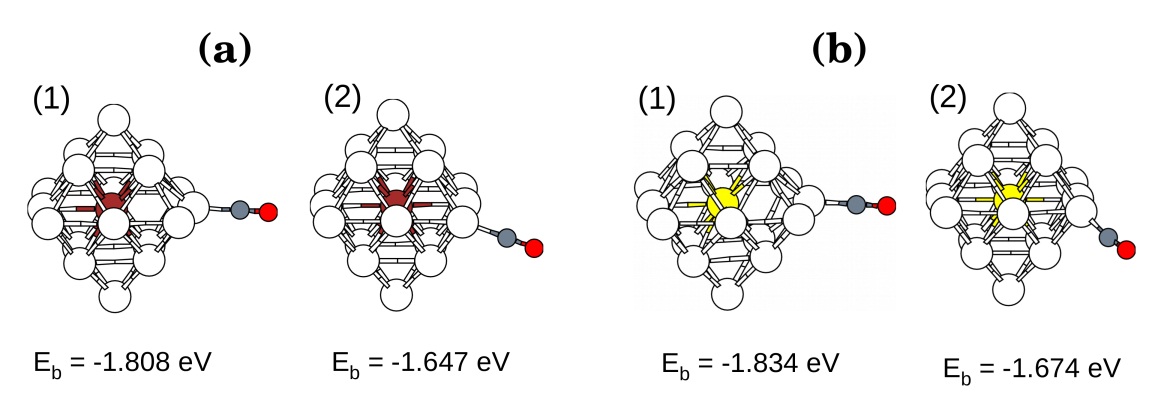 Charge analysis
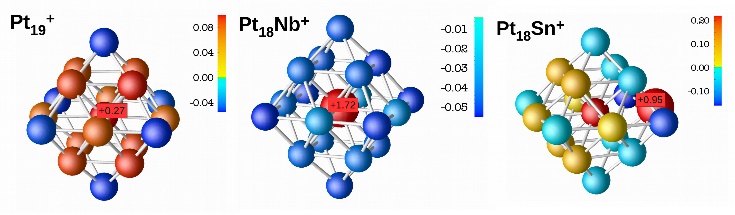 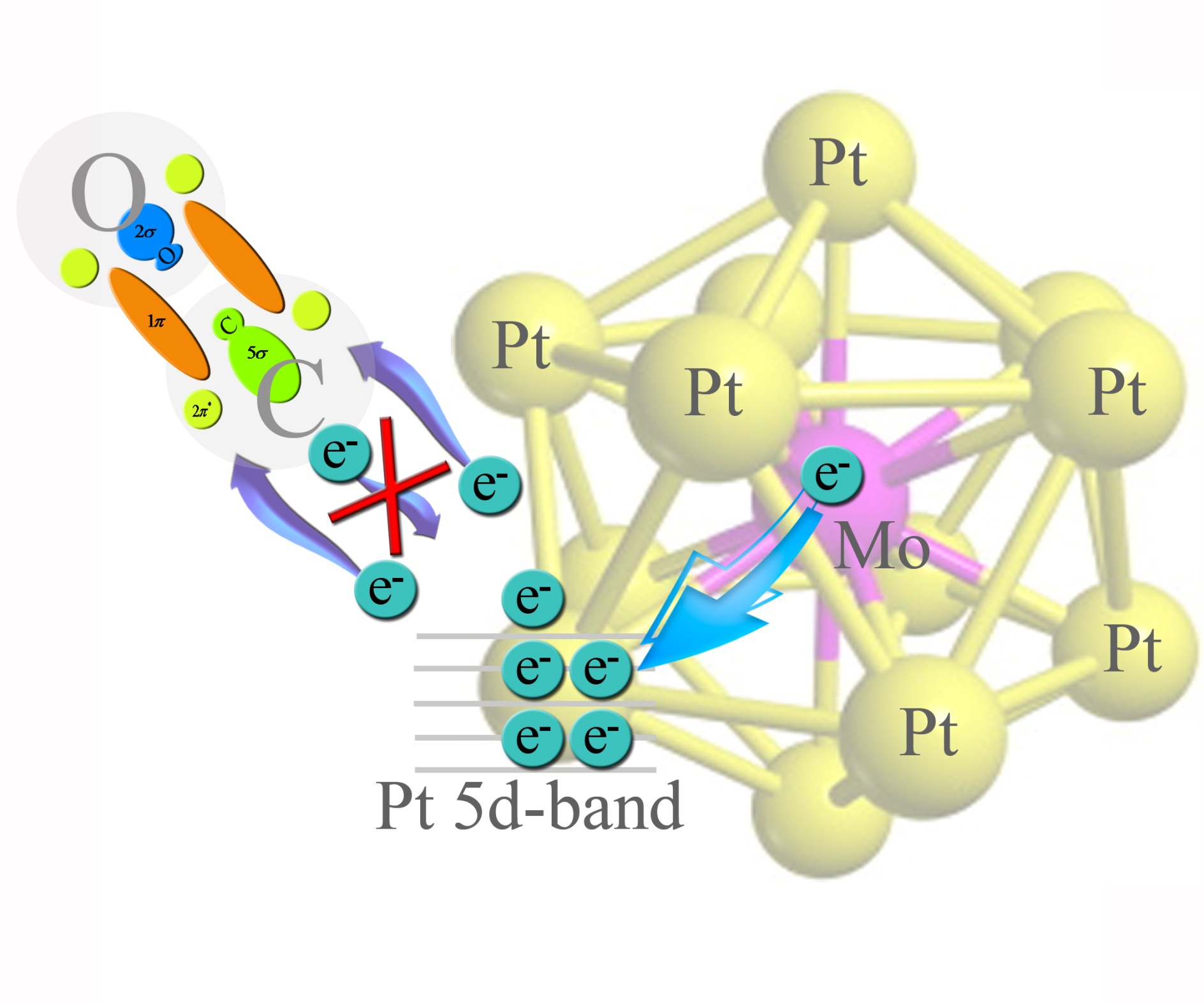 The smaller CO binding energy on (Nb,Mo)Pt18+ is rationalized by the large dopant to Pt charge transfer
Conclusions
A combined mass spectrometric and DFT study showed the influence of doping on the CO interaction with small cationic Pt clusters
The magnitude of the effect strongly depends on the dopant atom
Nb and Mo occupy highly coordinated positions concomitant with a large dopant–Pt charge transfer, affecting the local electronic structure of all Pt atoms
Sn and Ag occupy low coordinated positions in the investigated Pt clusters
Current results show the importance of local electronic effects on the CO adsorption. Similar mechanisms may also be present in larger Pt-X alloy nanoparticles showing enhanced CO tolerance
Thanks for your attention
RRKM simulation
Statistical modelling explains why under current experimental conditions
No effect of dopant on the adsorption of the first CO molecule
Second CO molecule only adsorb on larger clusters (n > 16)
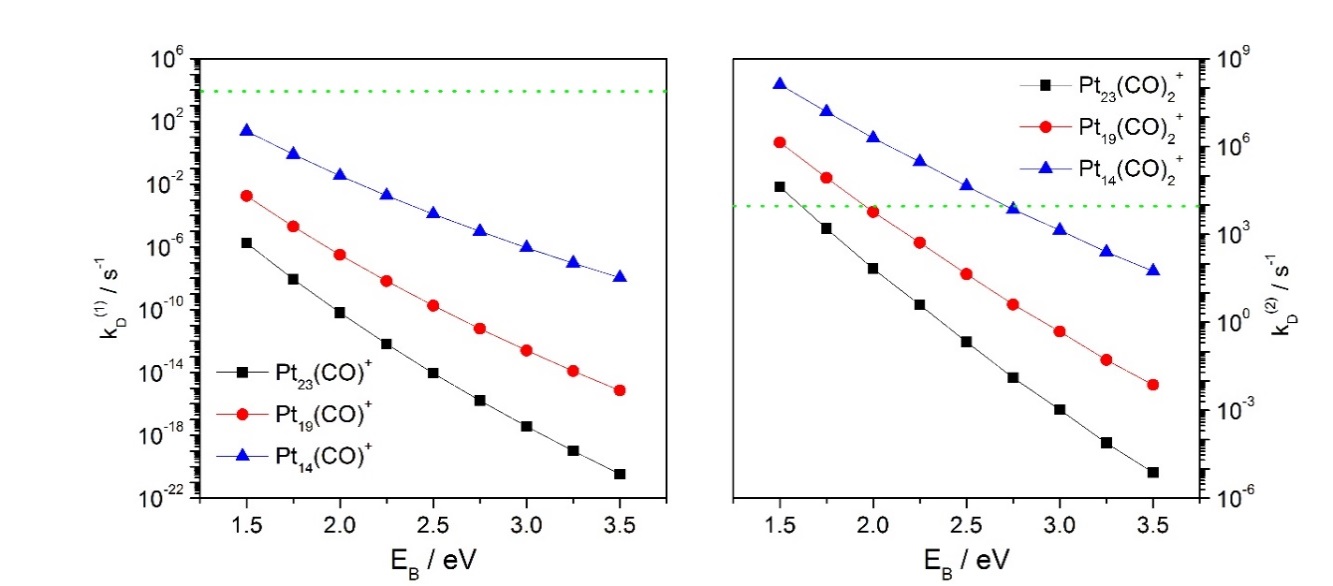 Dopant-induced decrease adsorption of (CO)2 (reaction rates) reflects reduced CO chemisorption energy, EB.